1003
清淡(ADJ)
Qīngdàn
这道捷克菜不清淡
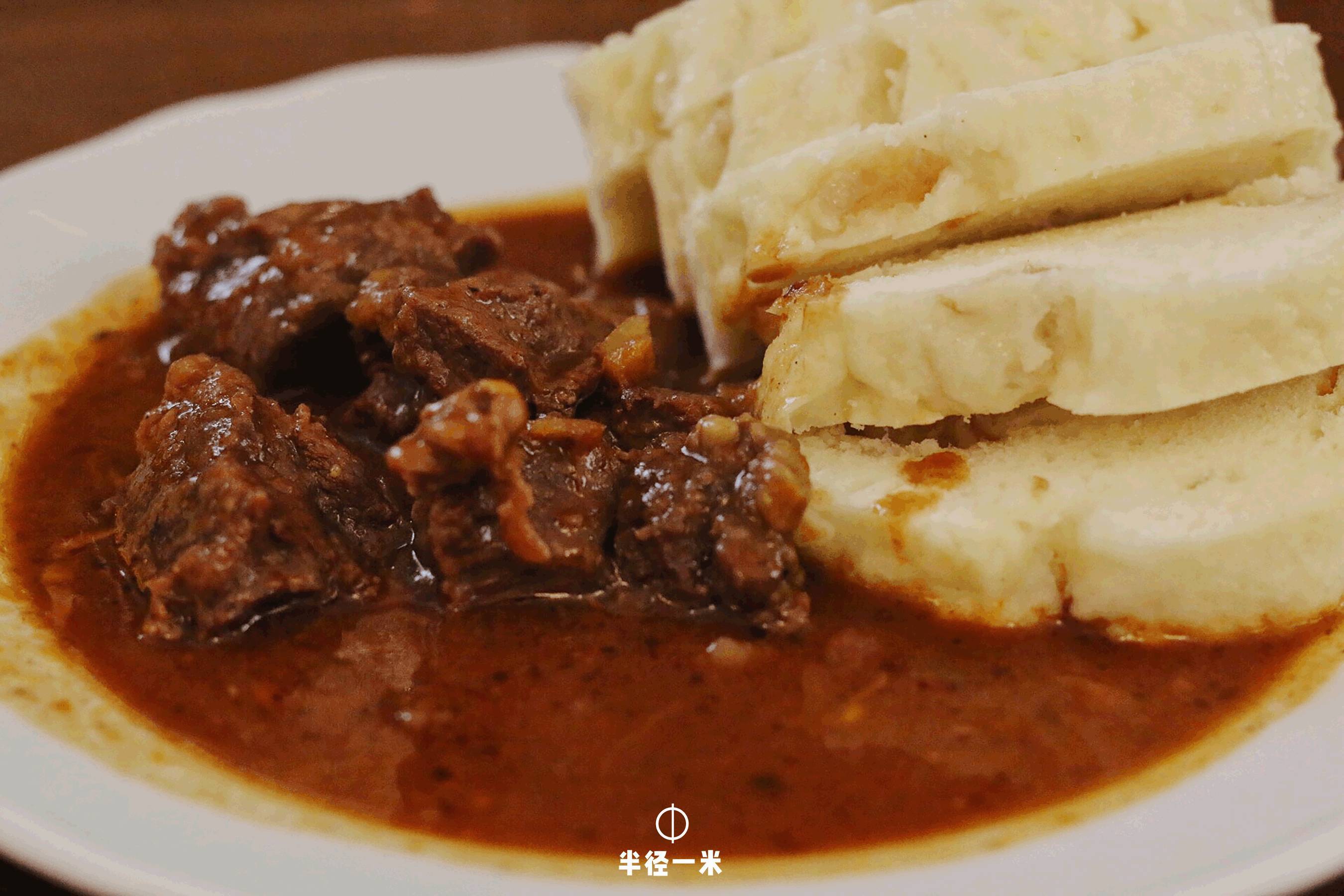 清淡(ADJ)
他午饭吃得很清淡
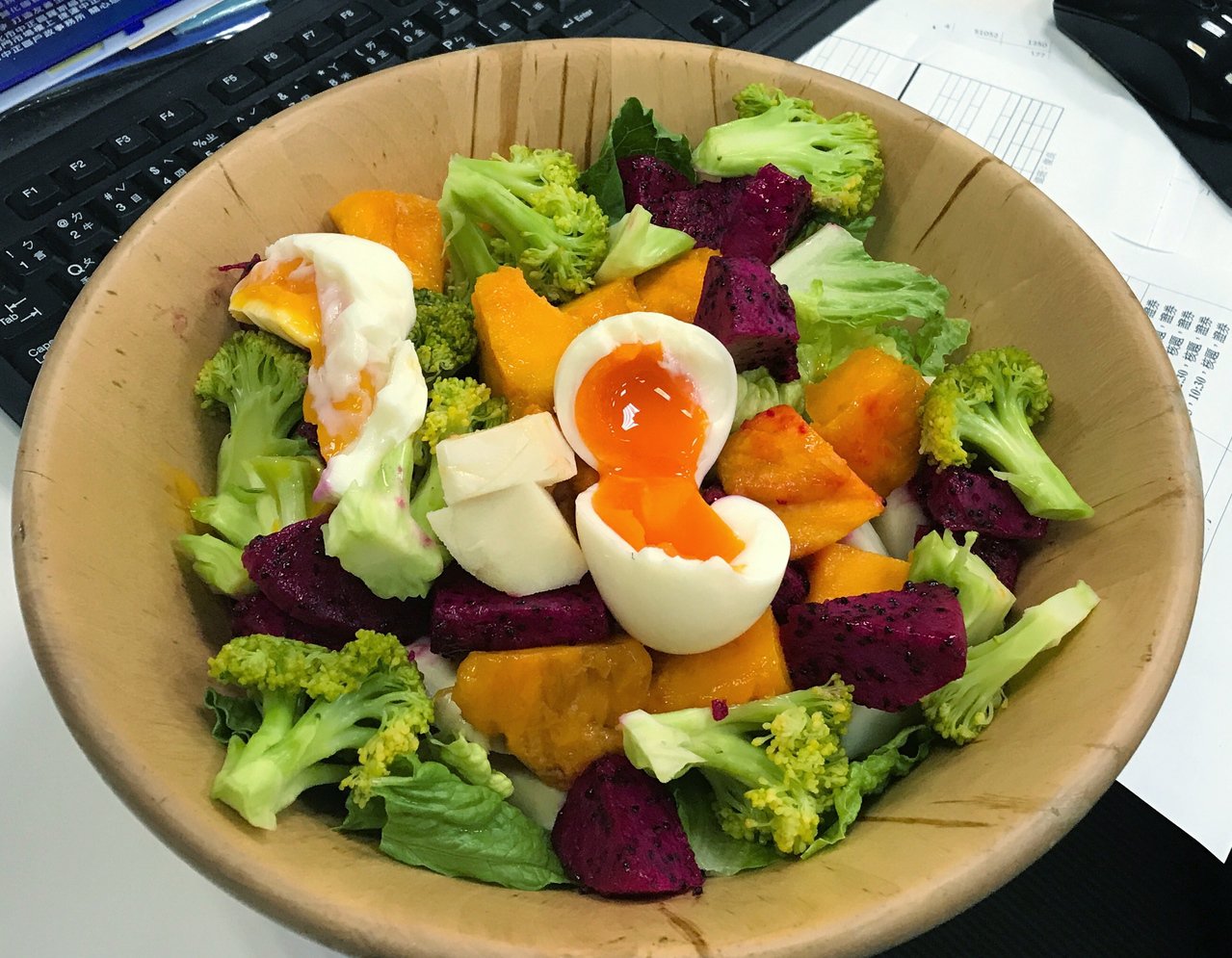 清淡(ADJ)
他不喜欢清淡的午餐
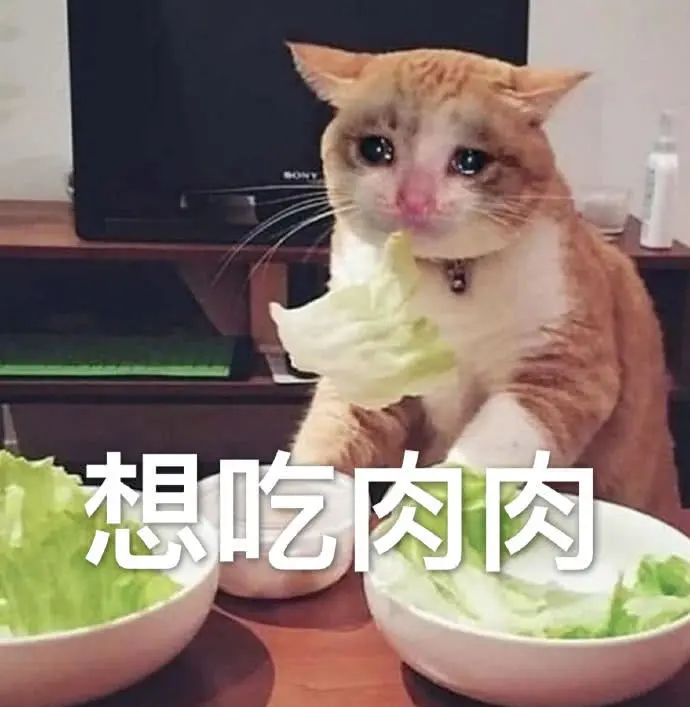 清淡(ADJ)
这家餐馆ㄦ肉做得很清淡
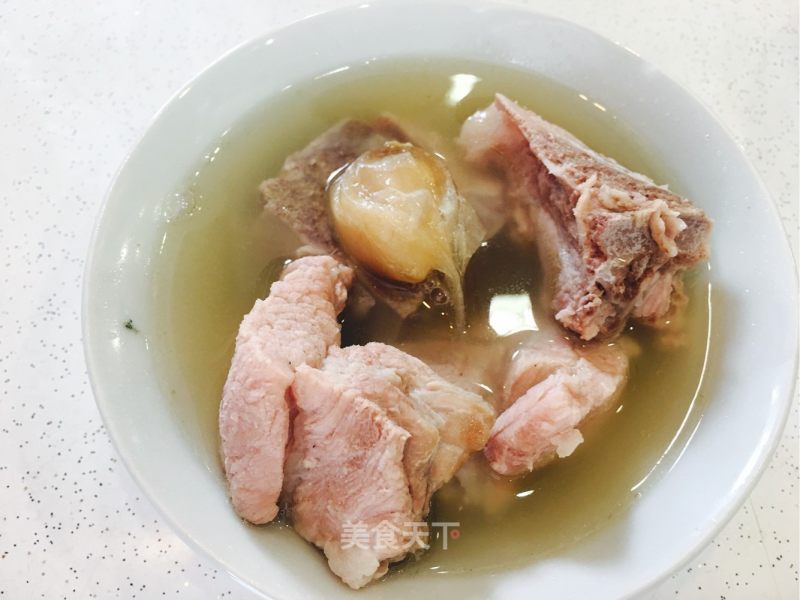 吃得很清淡有什么好处吗?
咸(ADJ)
Xián
Yán
这道菜加了很多盐，很咸
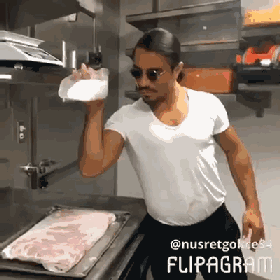 咸(ADJ)
台湾北部比较喜欢吃咸的食物
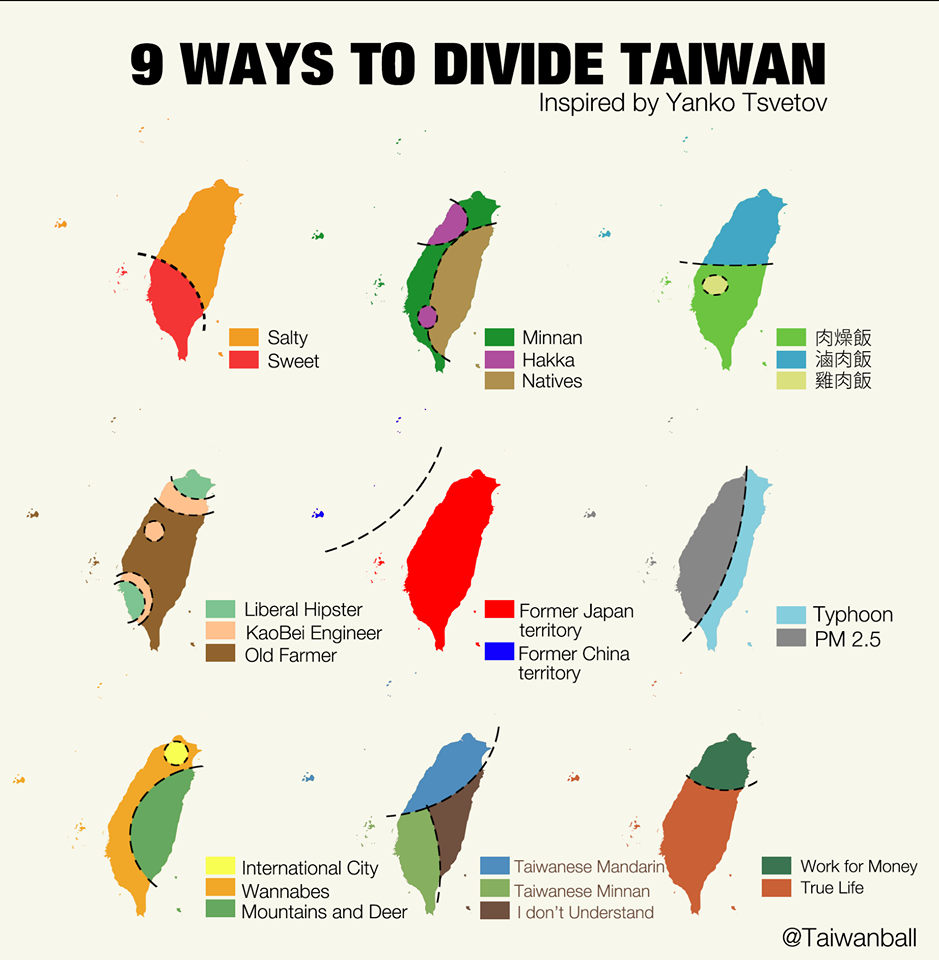 你喜欢吃清淡的食物还是比较咸的食物呢?
辣(ADJ)
Là
这道菜非常辣
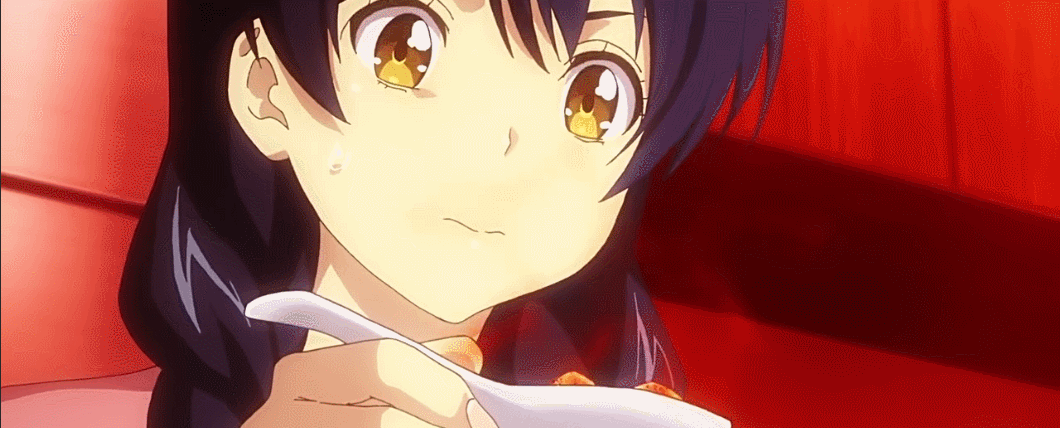 辣(ADJ)
他们很喜欢吃辣的食物
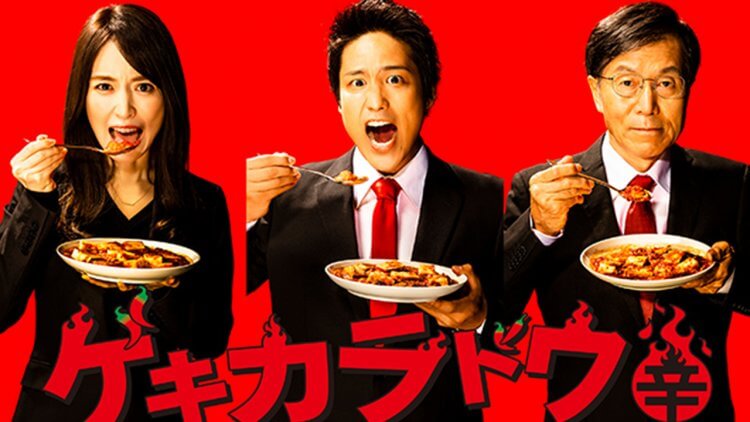 辣(ADJ)
四川菜都很辣
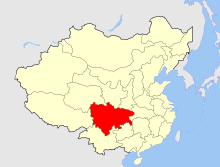 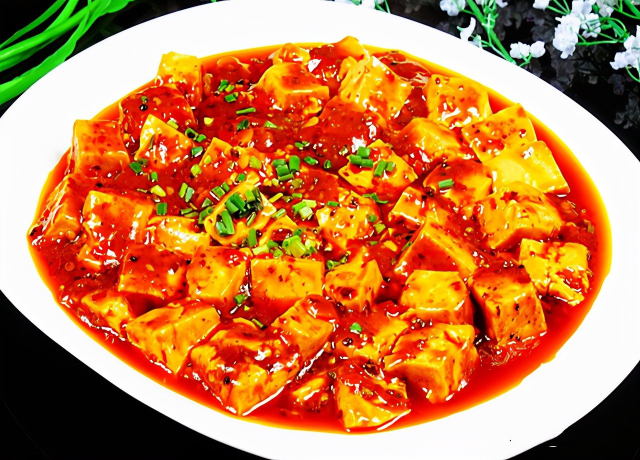 四川
Sìchuān
捷克和斯洛伐克喜欢吃辣的人多吗?
你吃过辣吗?
油(N)
Yóu
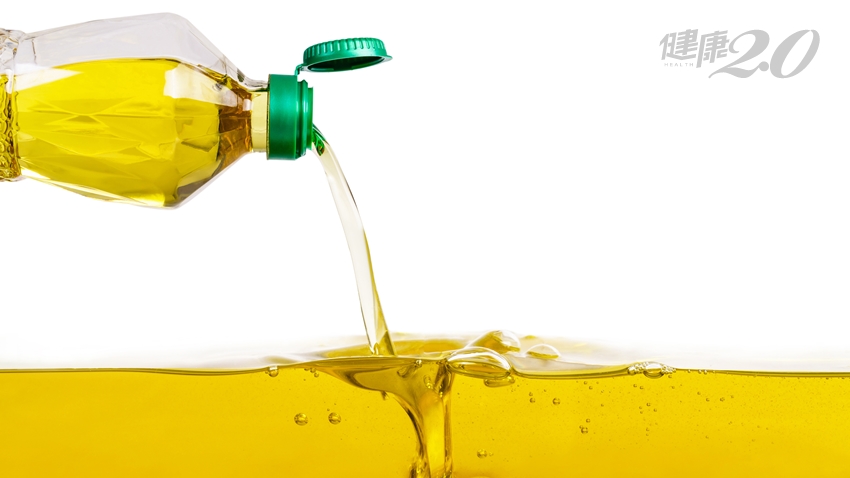 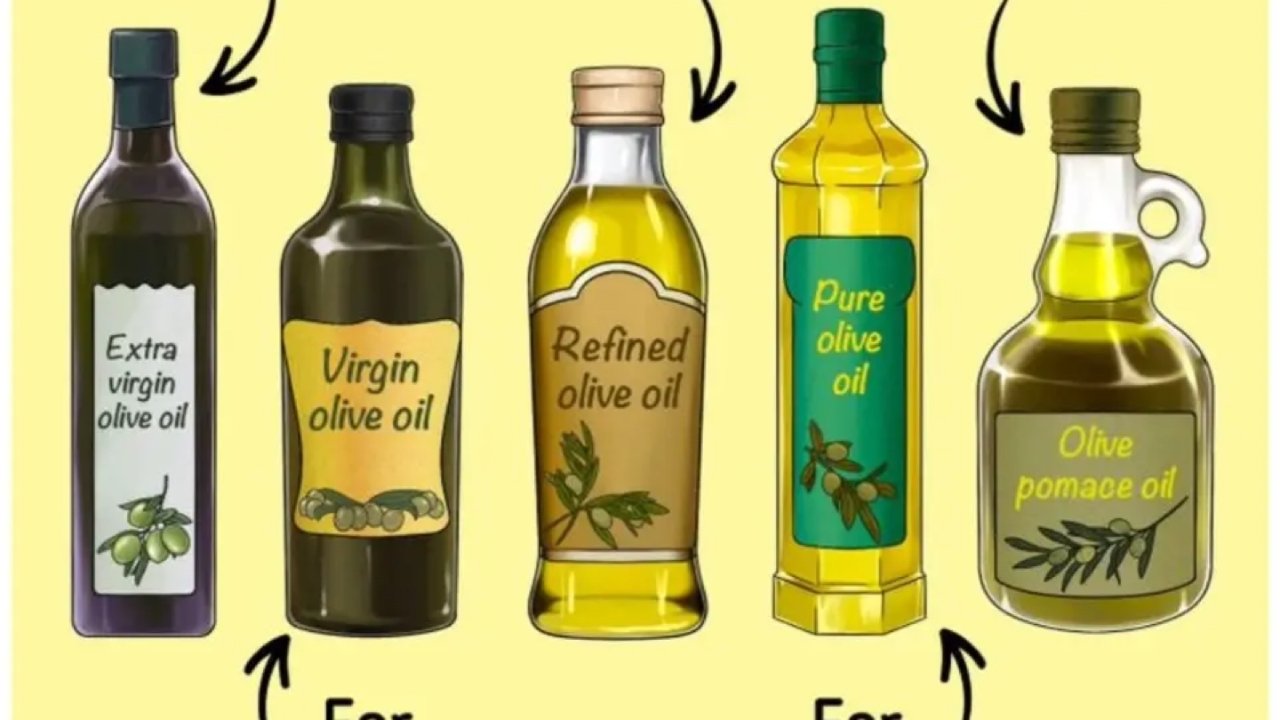 油(N)
他喜欢在做饭的时候加很多油
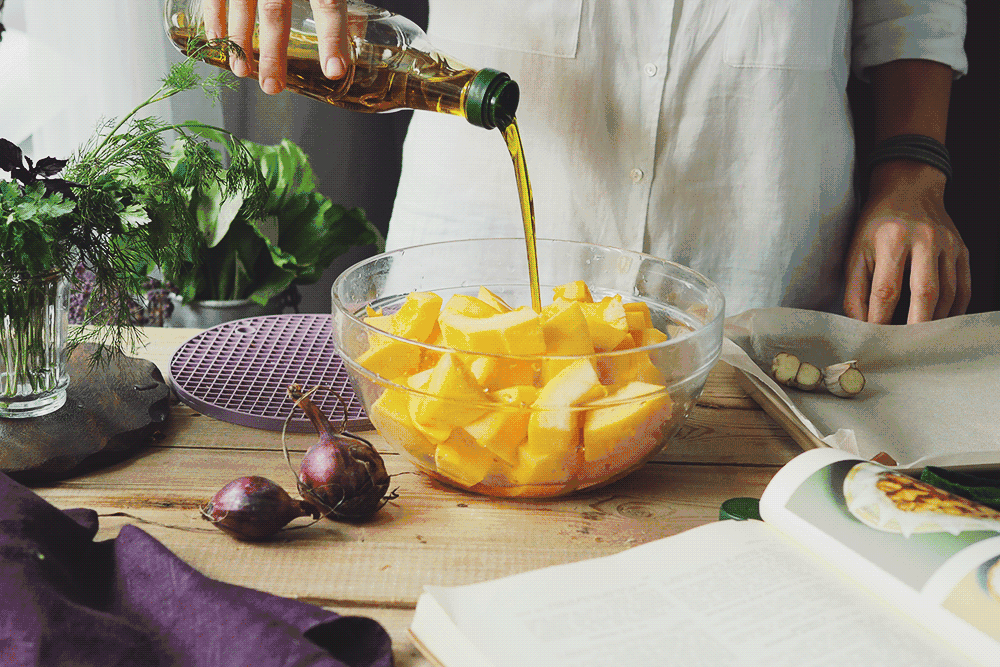 油(N)
他喜欢清淡的菜，只加一点油在菜里面
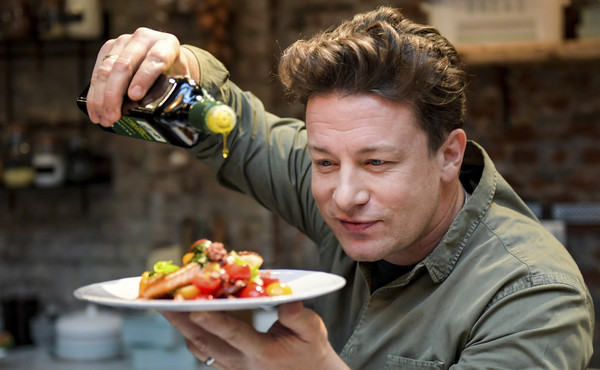 你平常做饭会加多少油呢?
油(ADJ)
这道捷克菜很油
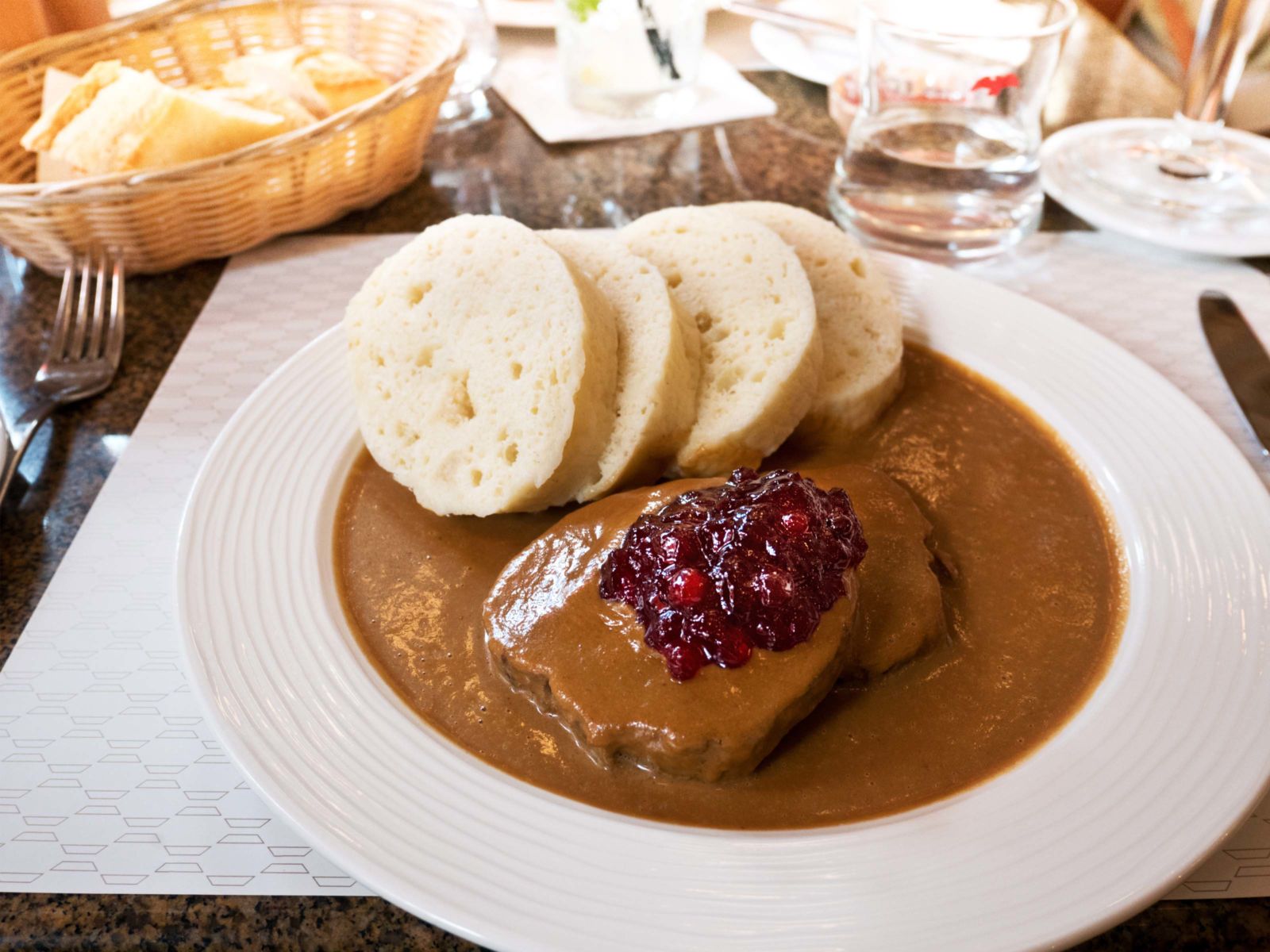 油(ADJ)
这盘猪肉很油
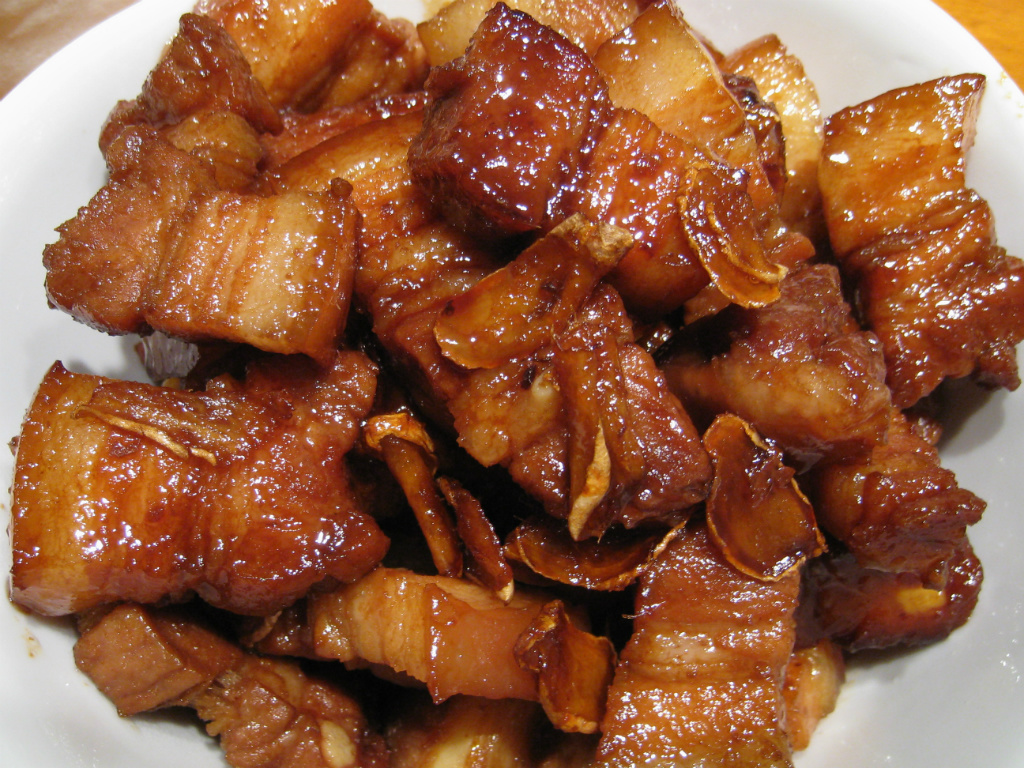 你喜欢很清淡的菜还是很油的菜?
口味(N)
Kǒuwèi
你喜欢什么口味呢?
我喜欢清淡的口味
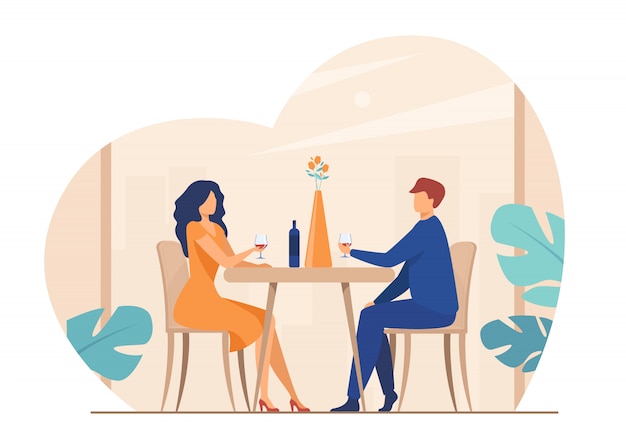 口味(N)
台湾北部比较喜欢咸的口味，
台湾南部喜欢吃甜的口味
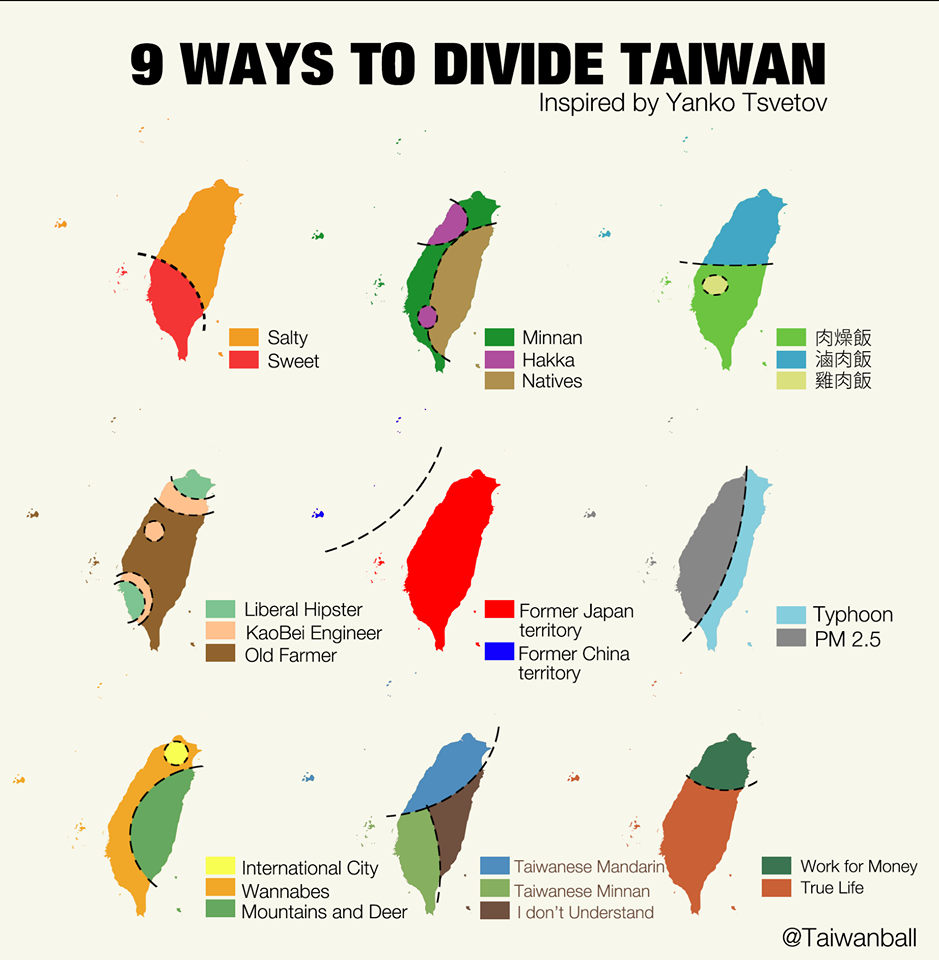 牠不喜欢这个口味
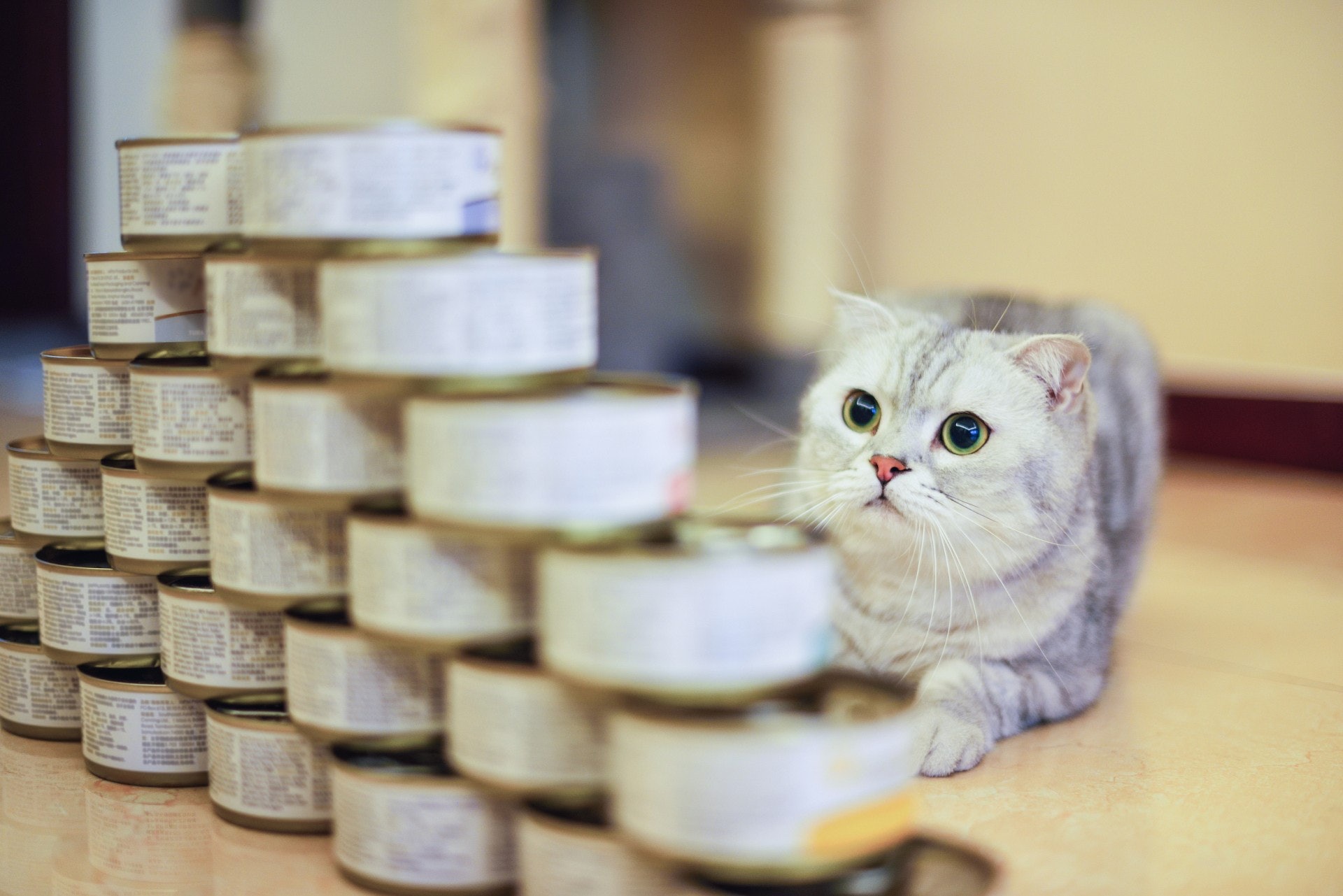 你觉得捷克菜是什么口味呢?
你觉得斯洛伐克菜是什么口味呢?
请问问你的朋友喜欢什么口味?
一+v
他开门一看，正好看见他跑过去
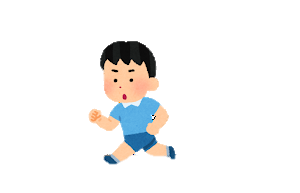 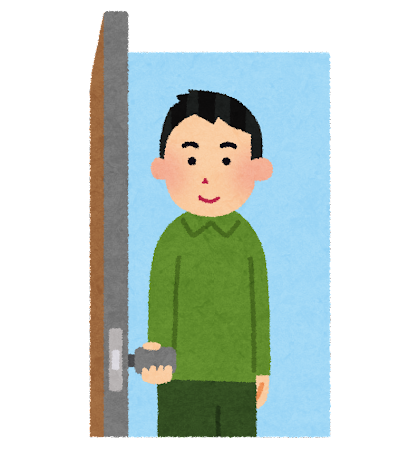 一+v
B
，
V=brief action
一+v
他开门一看，正好看见他跑过去
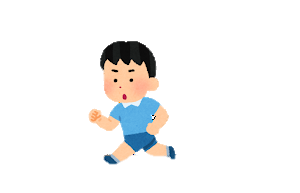 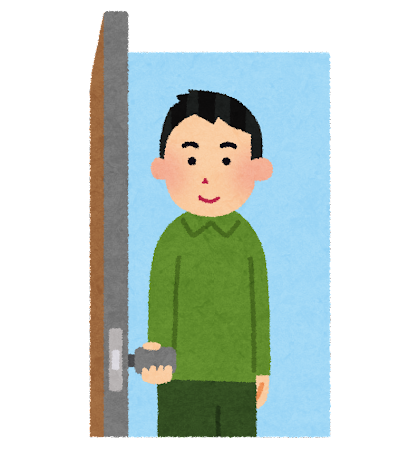 一+v
他开门往教室一看，没有人
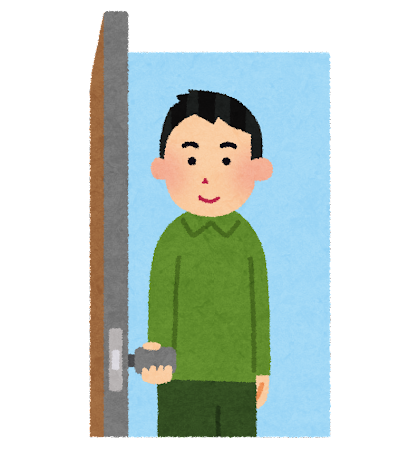 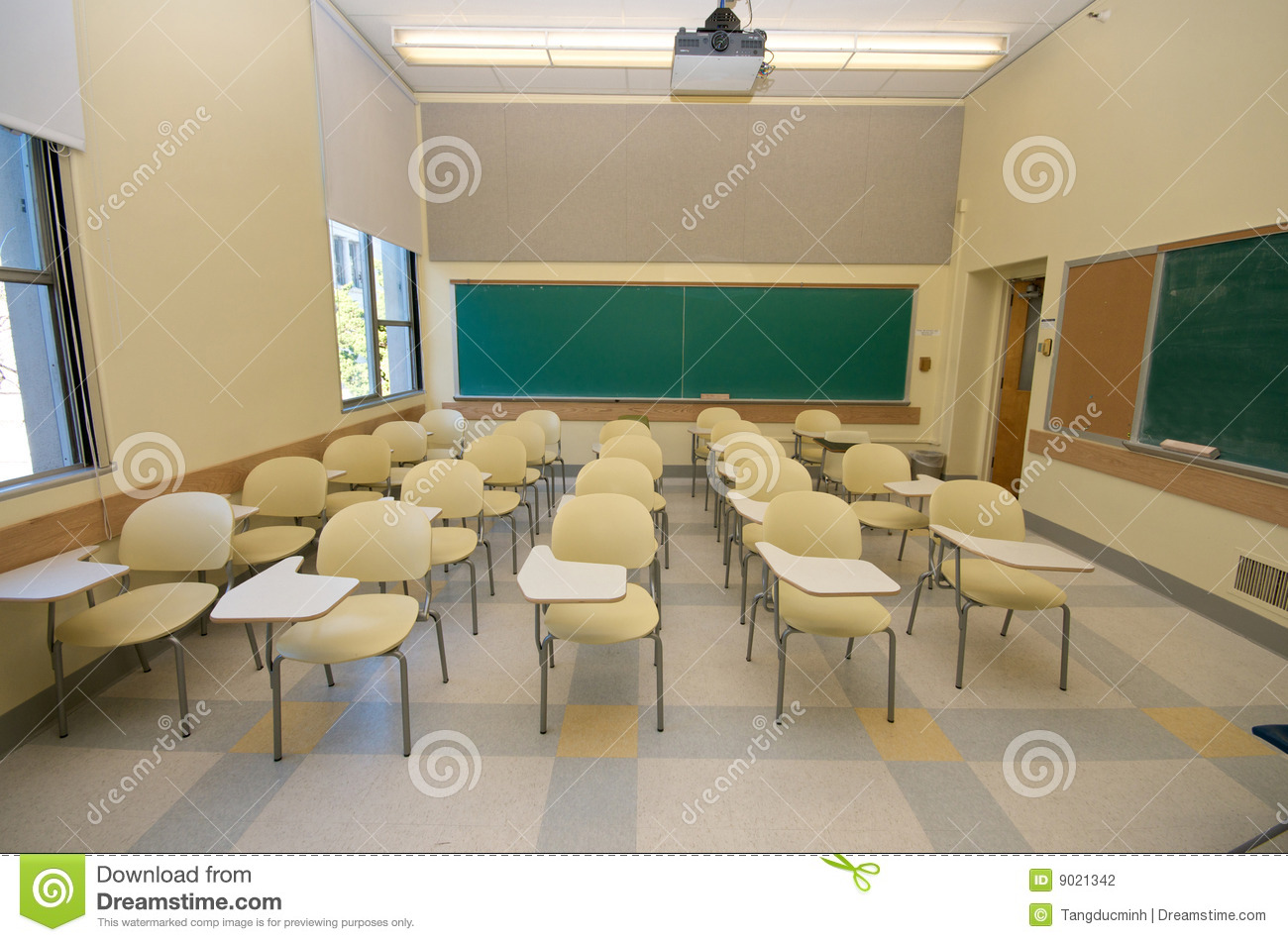 一+v
他一吃，发现太咸了
太咸了
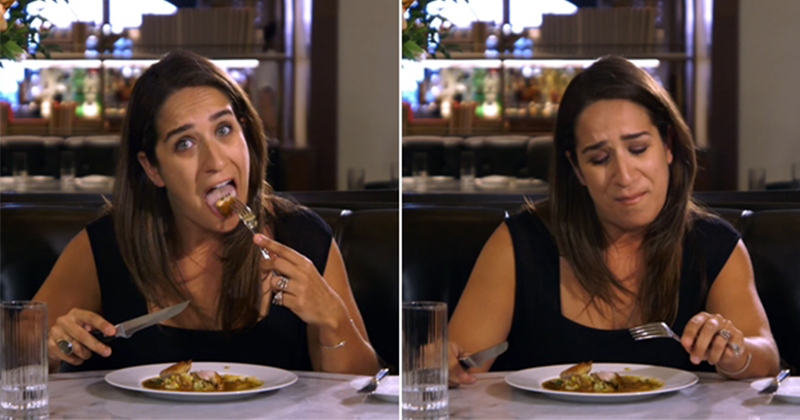 一+v
他拿起钱包一看，没钱了
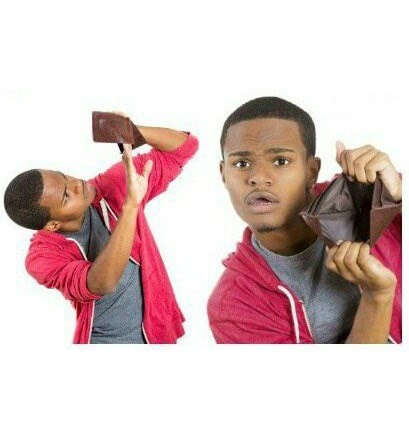 一……就......
老师一说他就懂了
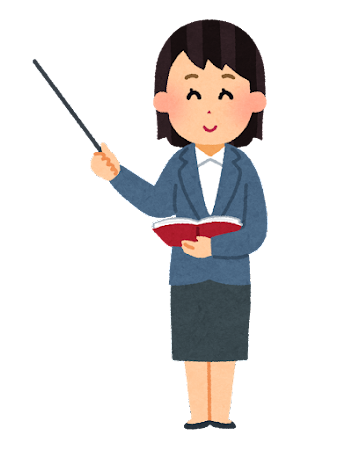 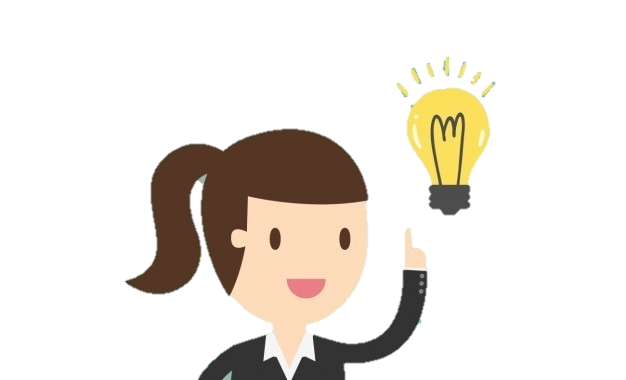 Action1
就
Action2
一
Action1
Action2
一……就......
老师一说他就懂了
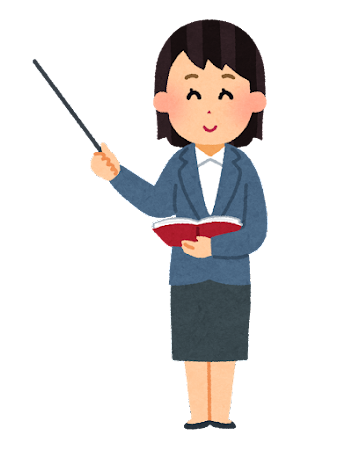 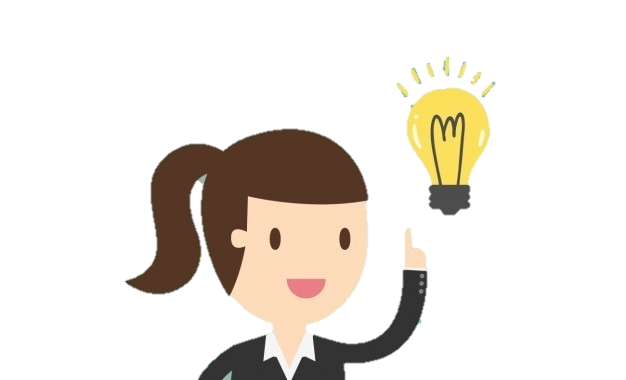 一……就......
闹钟一响他就起床了
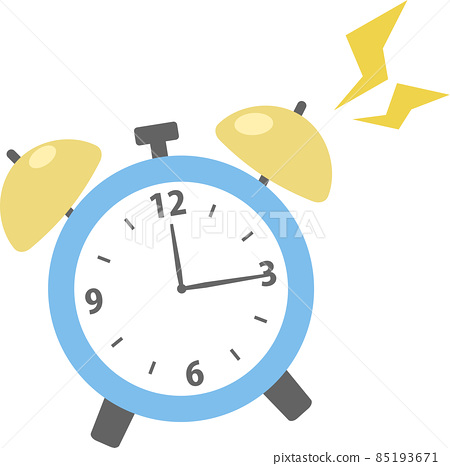 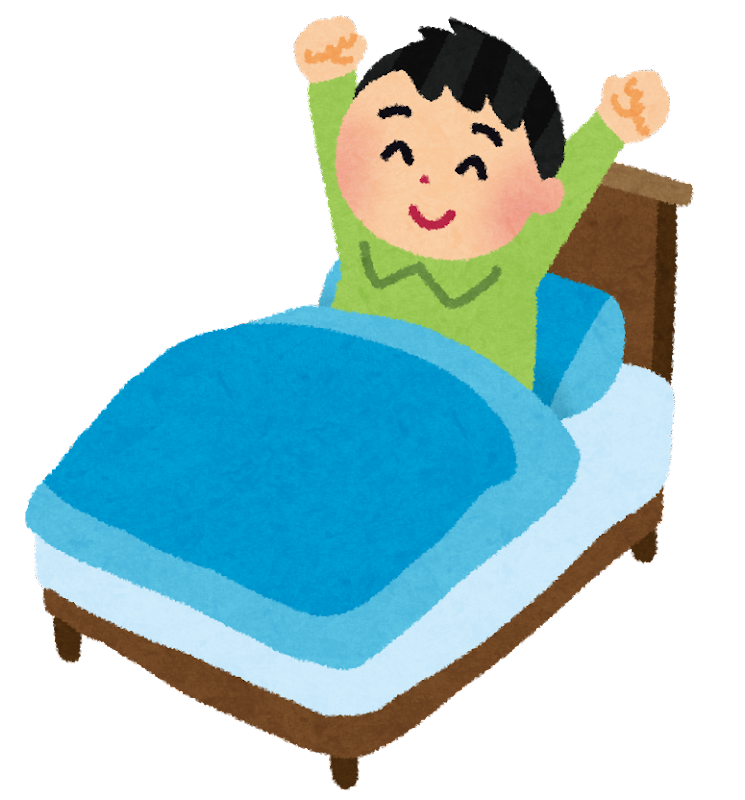 一……就......
电影一开始__________
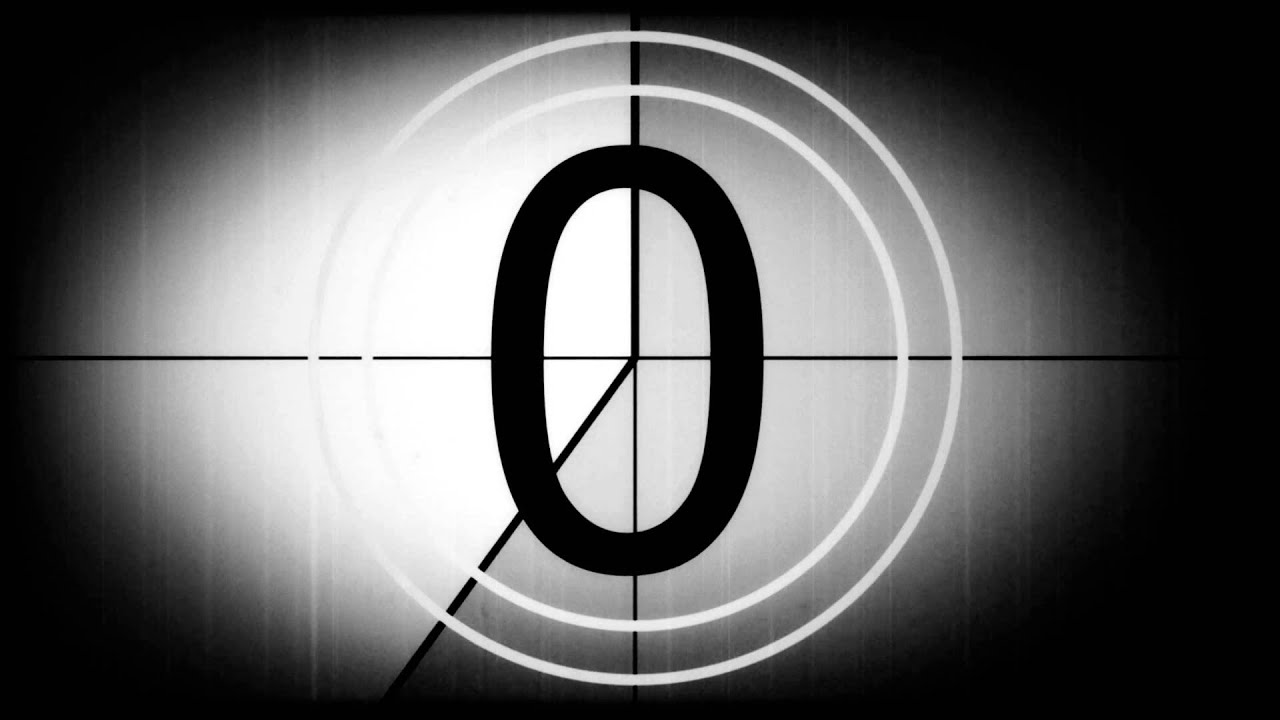 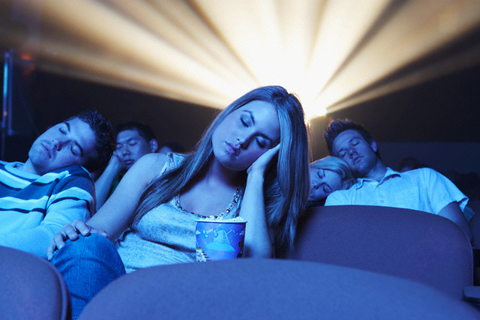 一……就......
他一回家__________
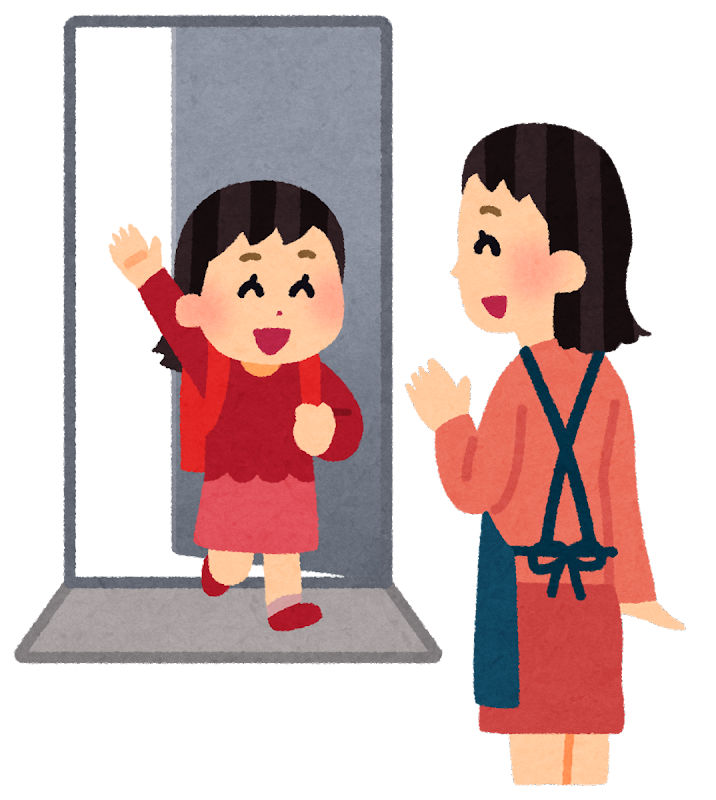 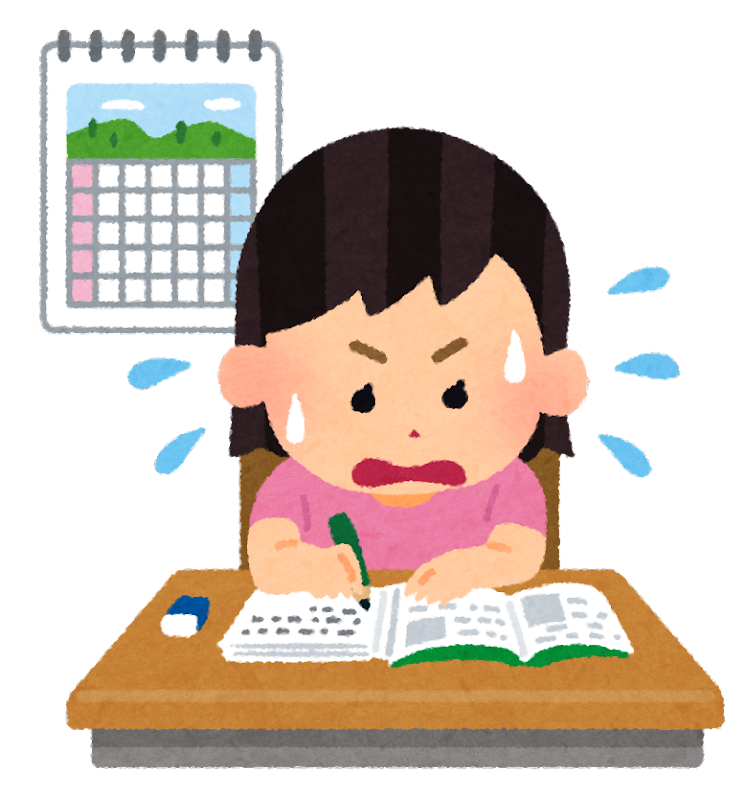 你回家后会做什么呢?
我一______就____
你到餐馆ㄦ一坐下，先做什么呢?
我一______就____
sometimes
Action1
就
Action2
一
Adv
他功课一写完，很快地(就)跑了出去
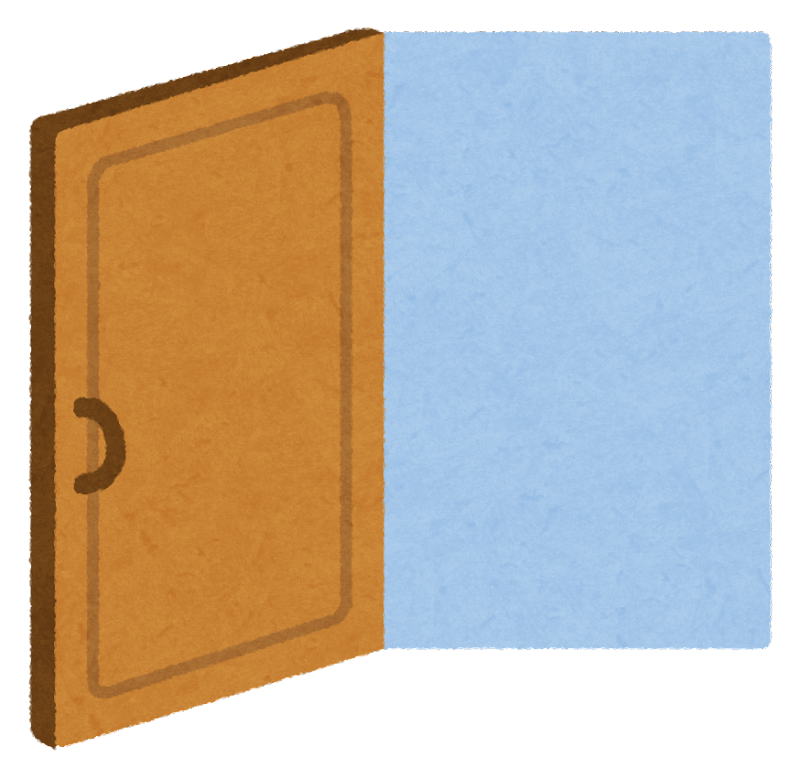 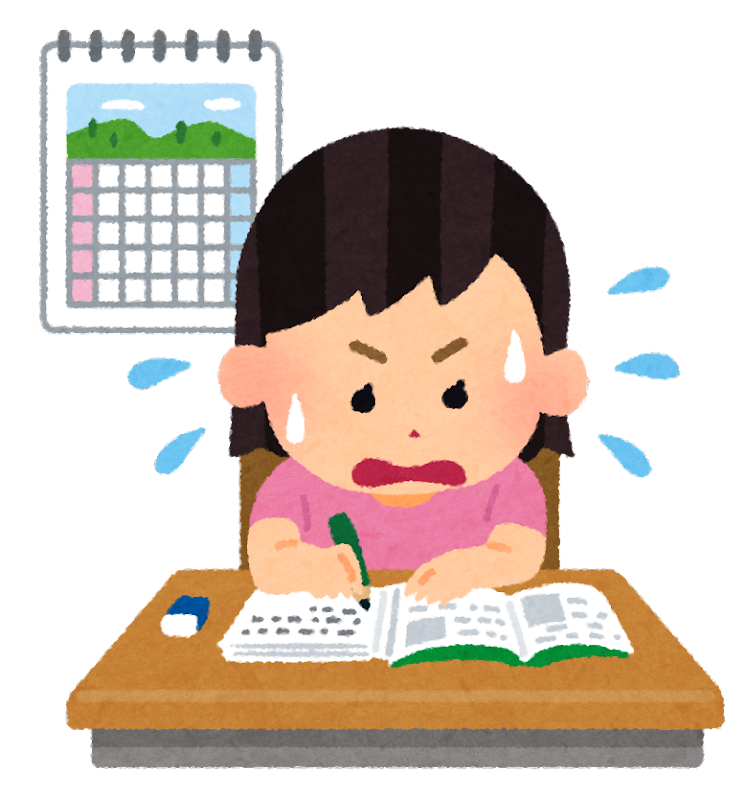 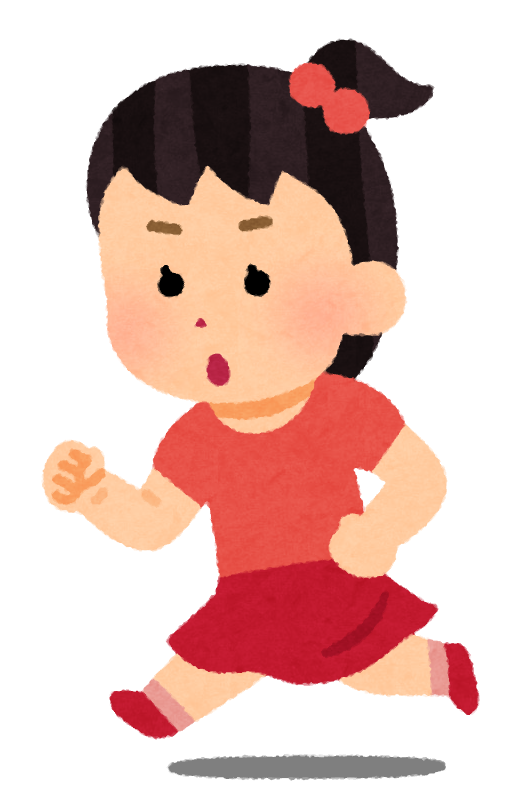 他一回到家，很快地(就)去睡觉了
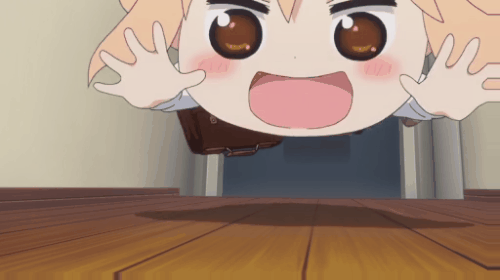 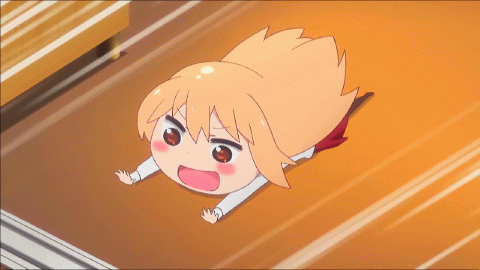 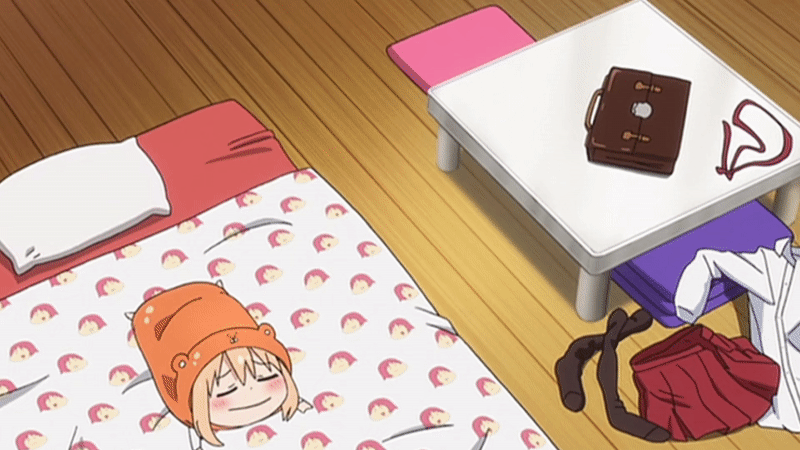 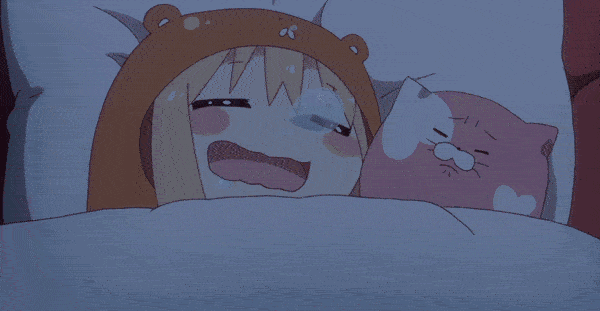 他刚点完菜，菜马上(就)上来了
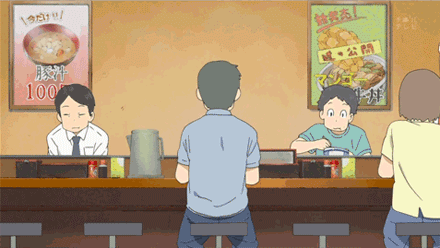 By the way
S2
就
Action2
Action1
一
S1
A:请问你们什么时候点菜呢?
B:我们等一位朋友
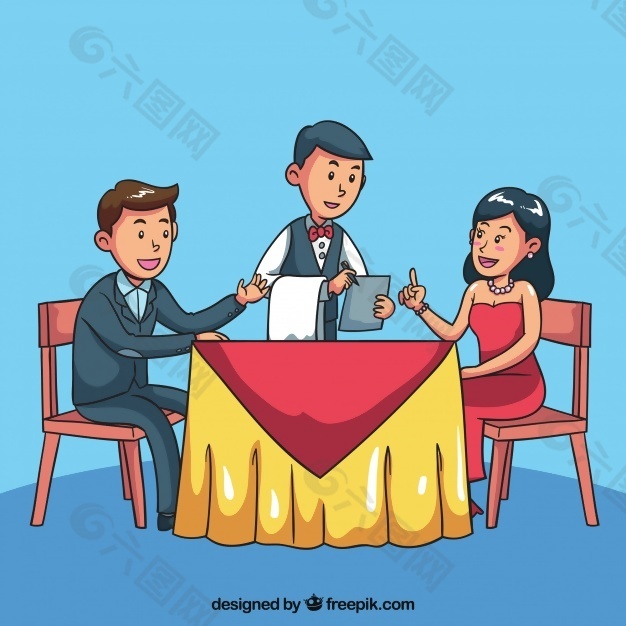 B:他一来，我们就点菜
请问问看，你同学_____后做什么?(一…就…)
起床下课吃完饭
回家
放假